Pourquoi le Moyen-âge se termine-t-il ? Pourquoi une nouvelle période débute ?
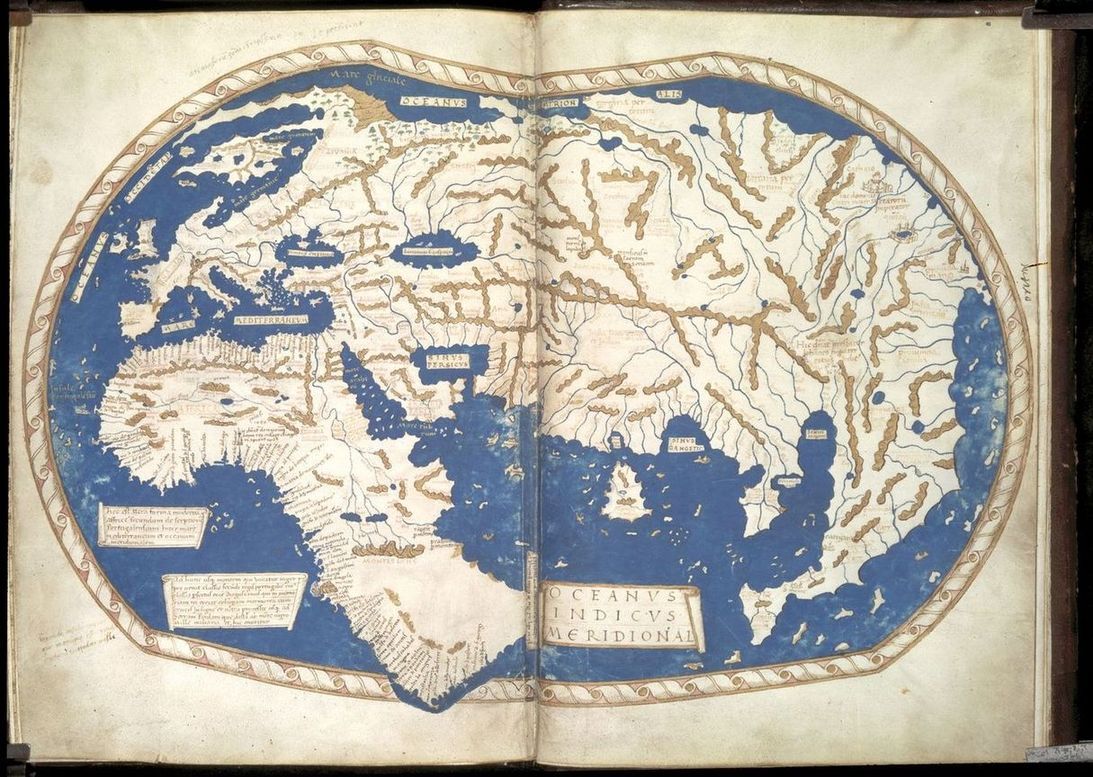 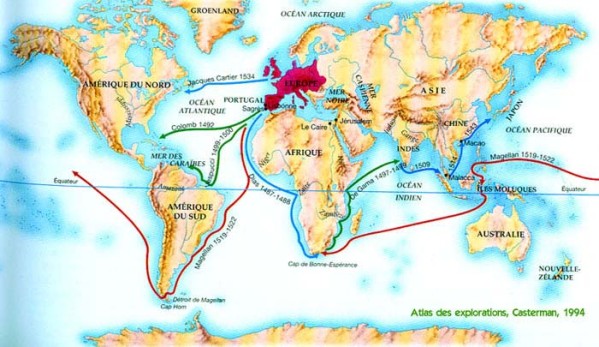 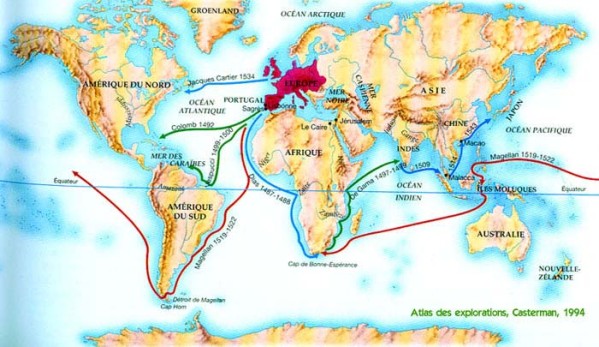 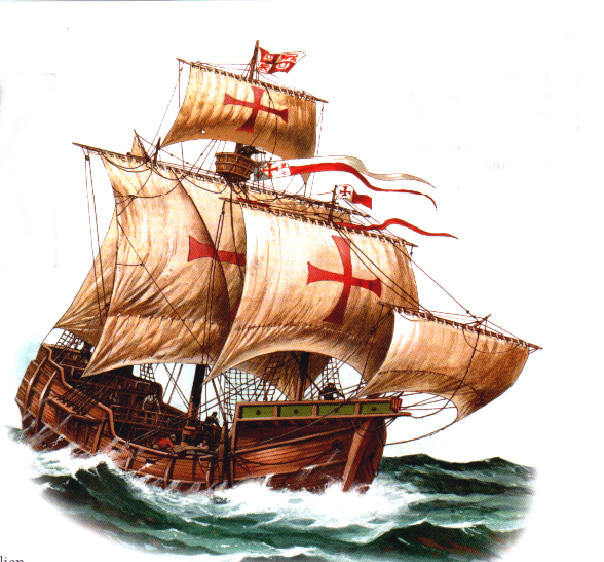 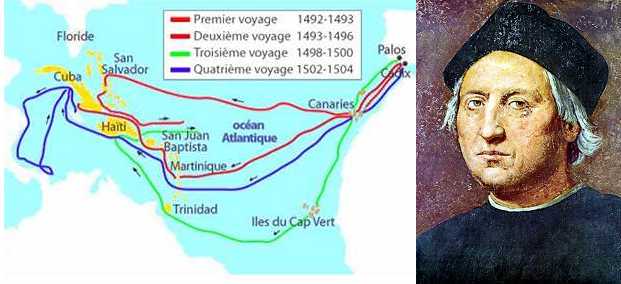 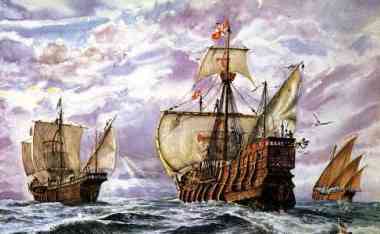 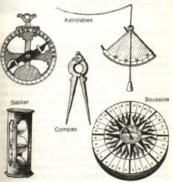 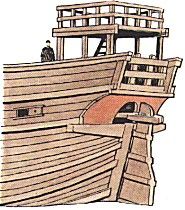 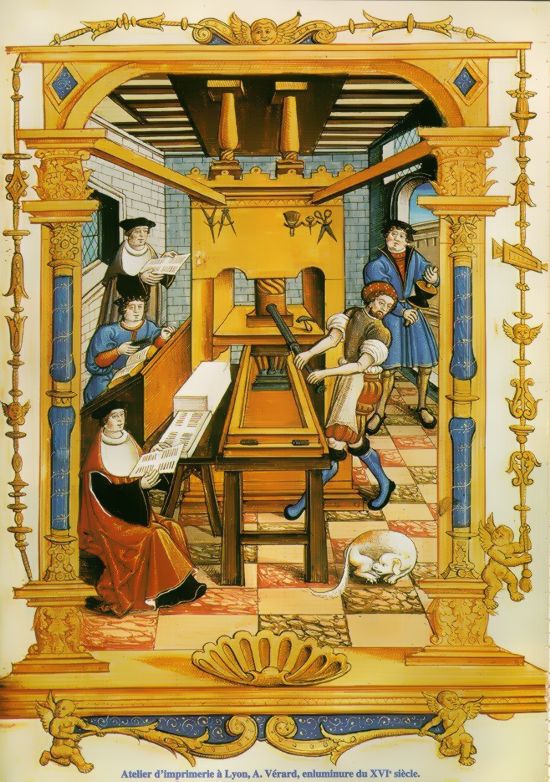 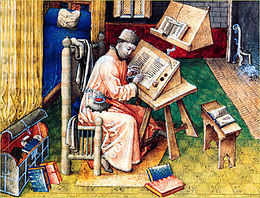 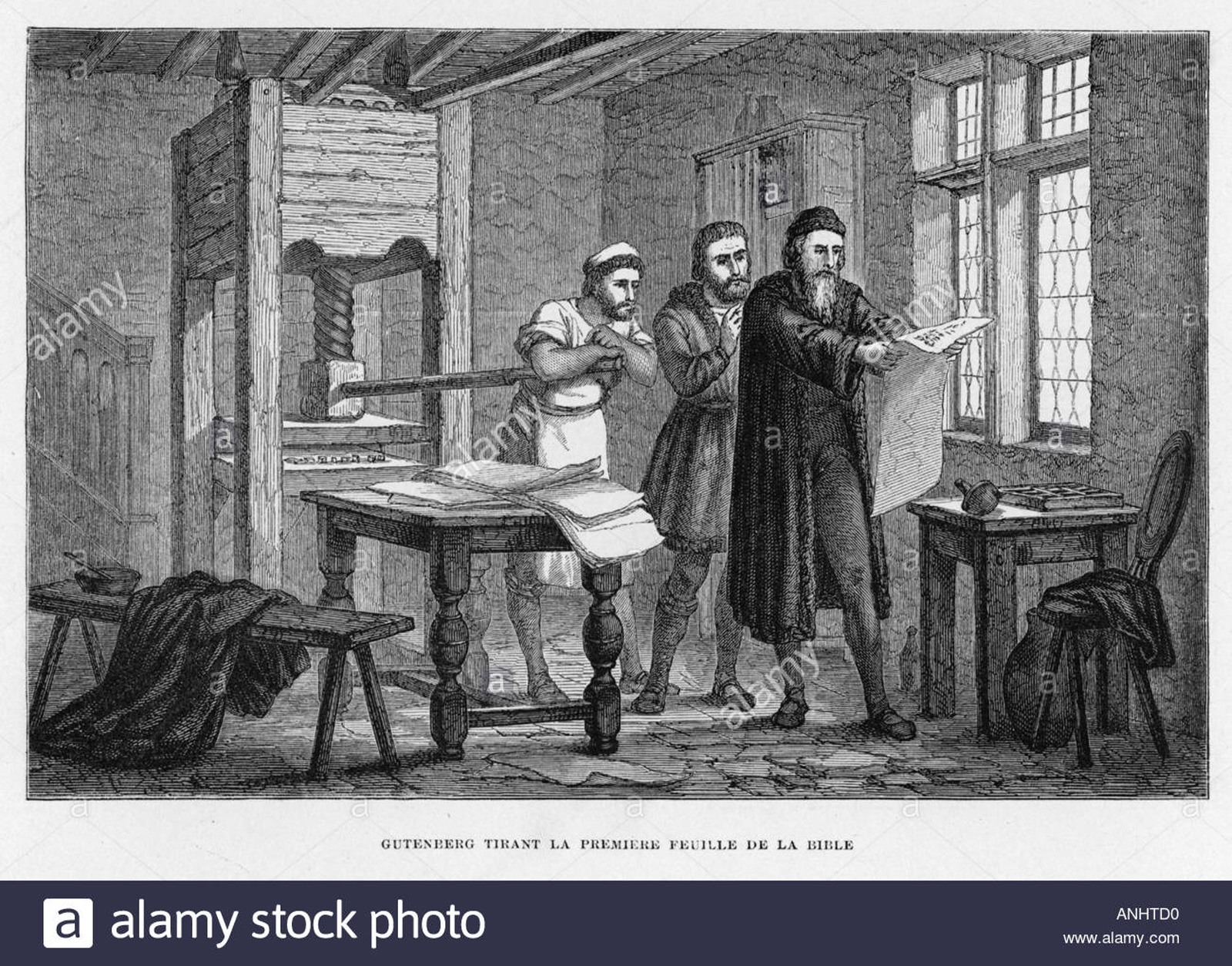 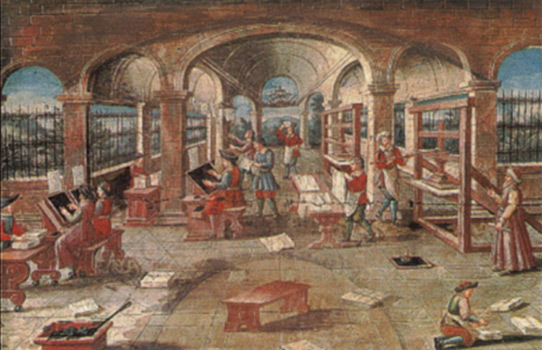 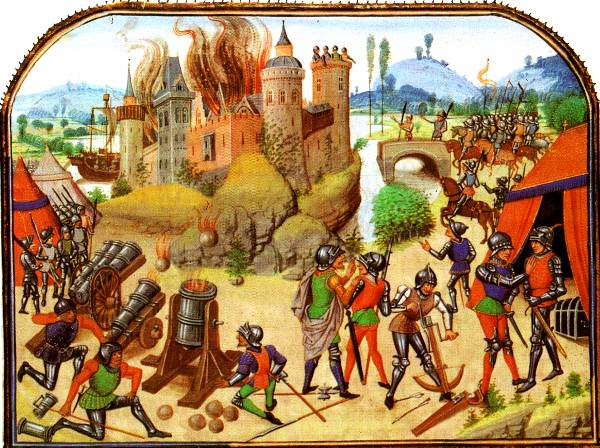 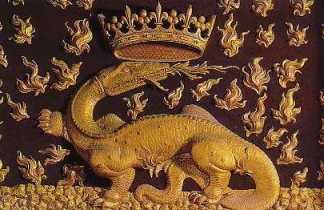 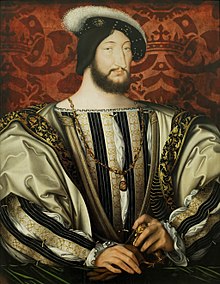 https://www.youtube.com/watch?v=Qp3pSddapeY
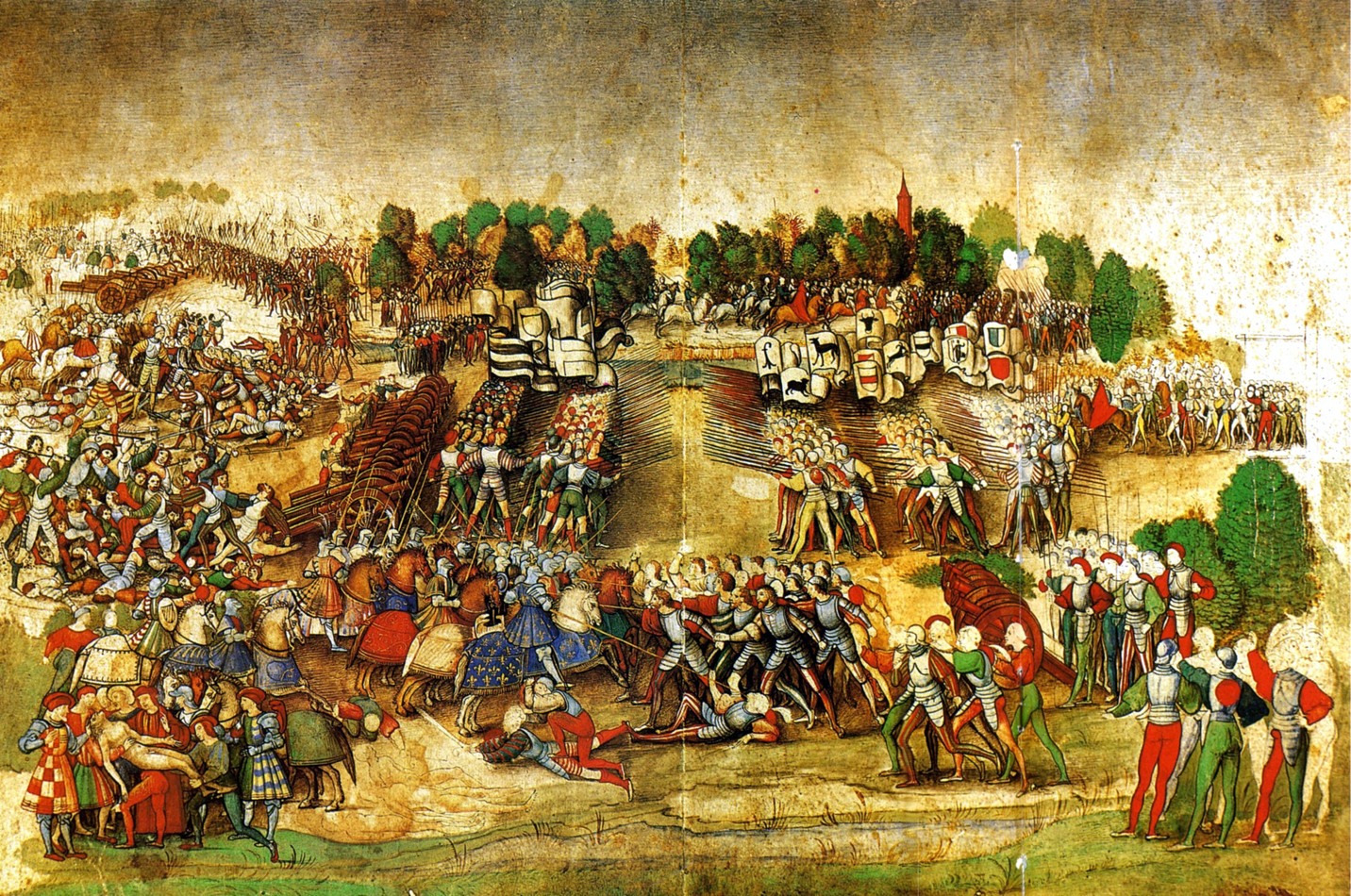 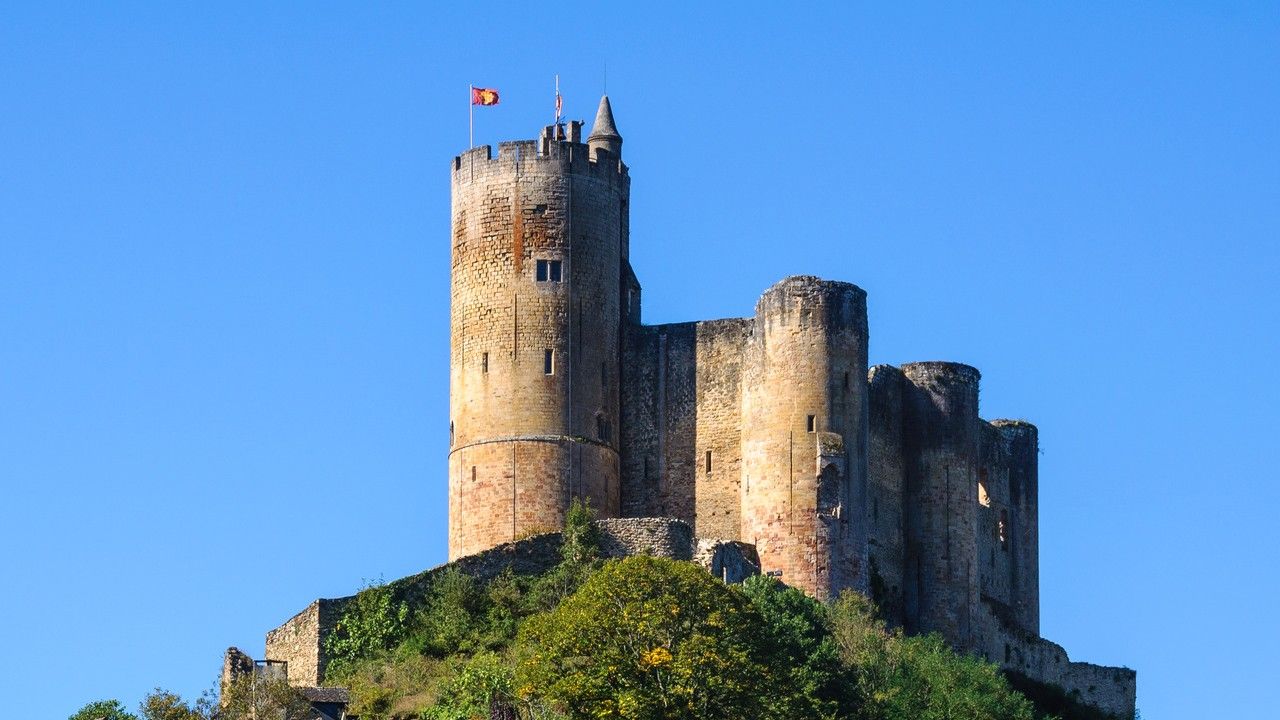 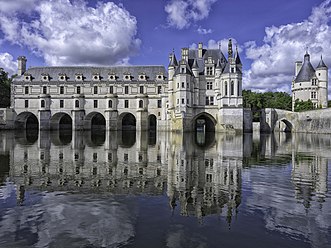 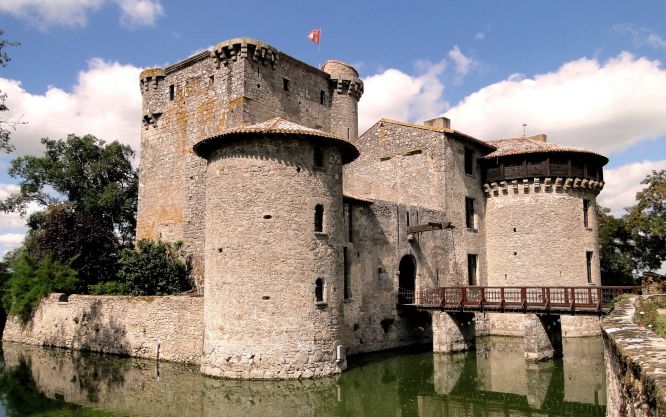 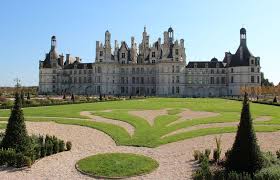 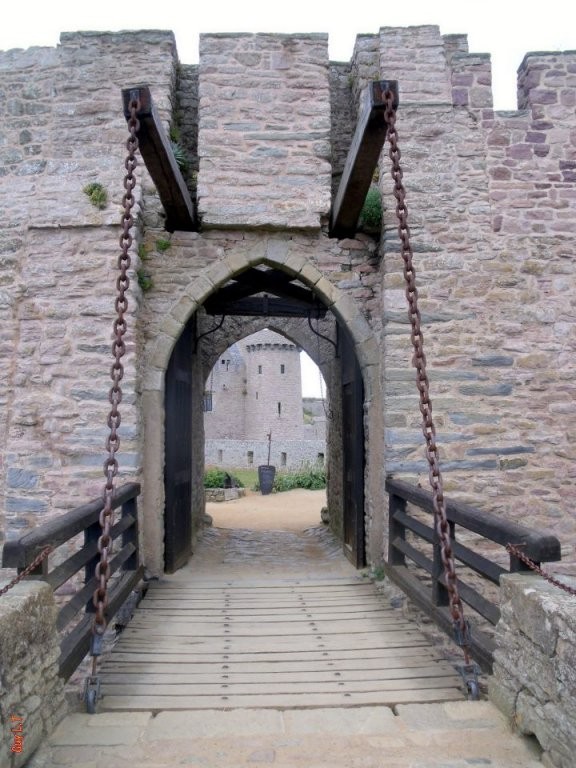 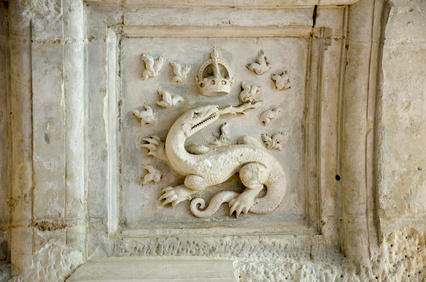 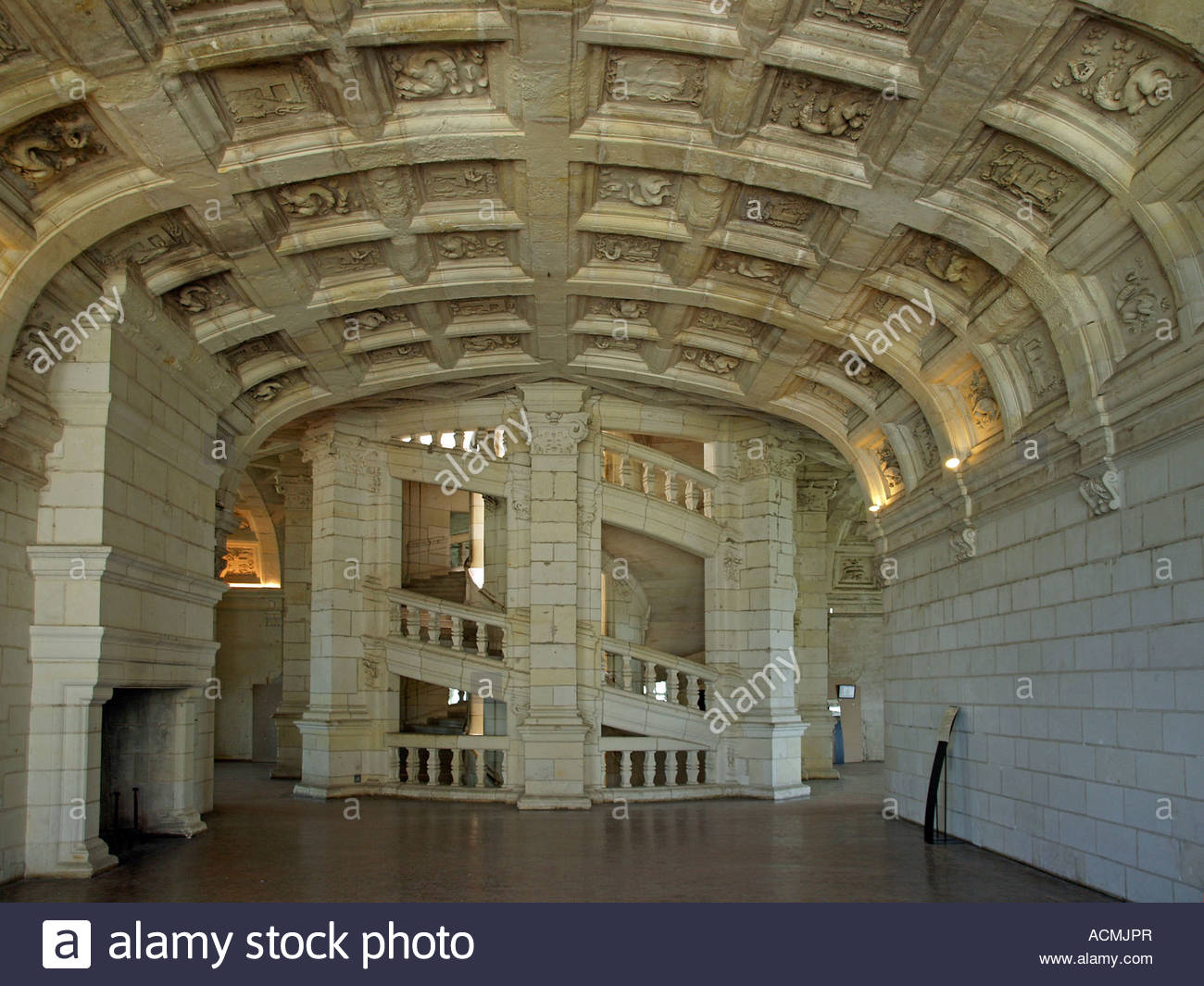 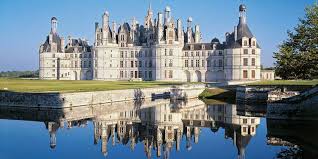 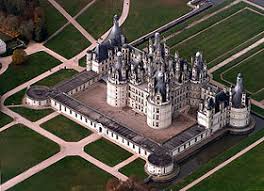 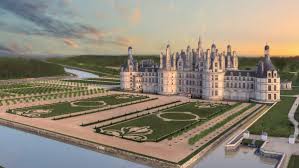 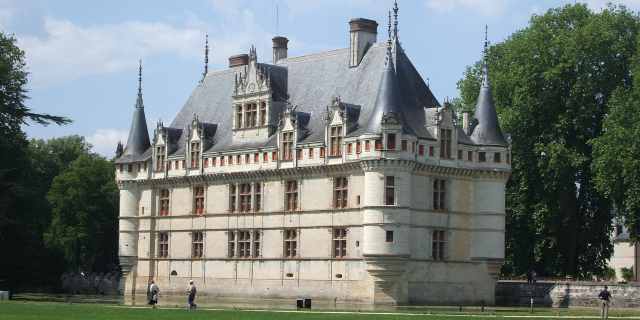 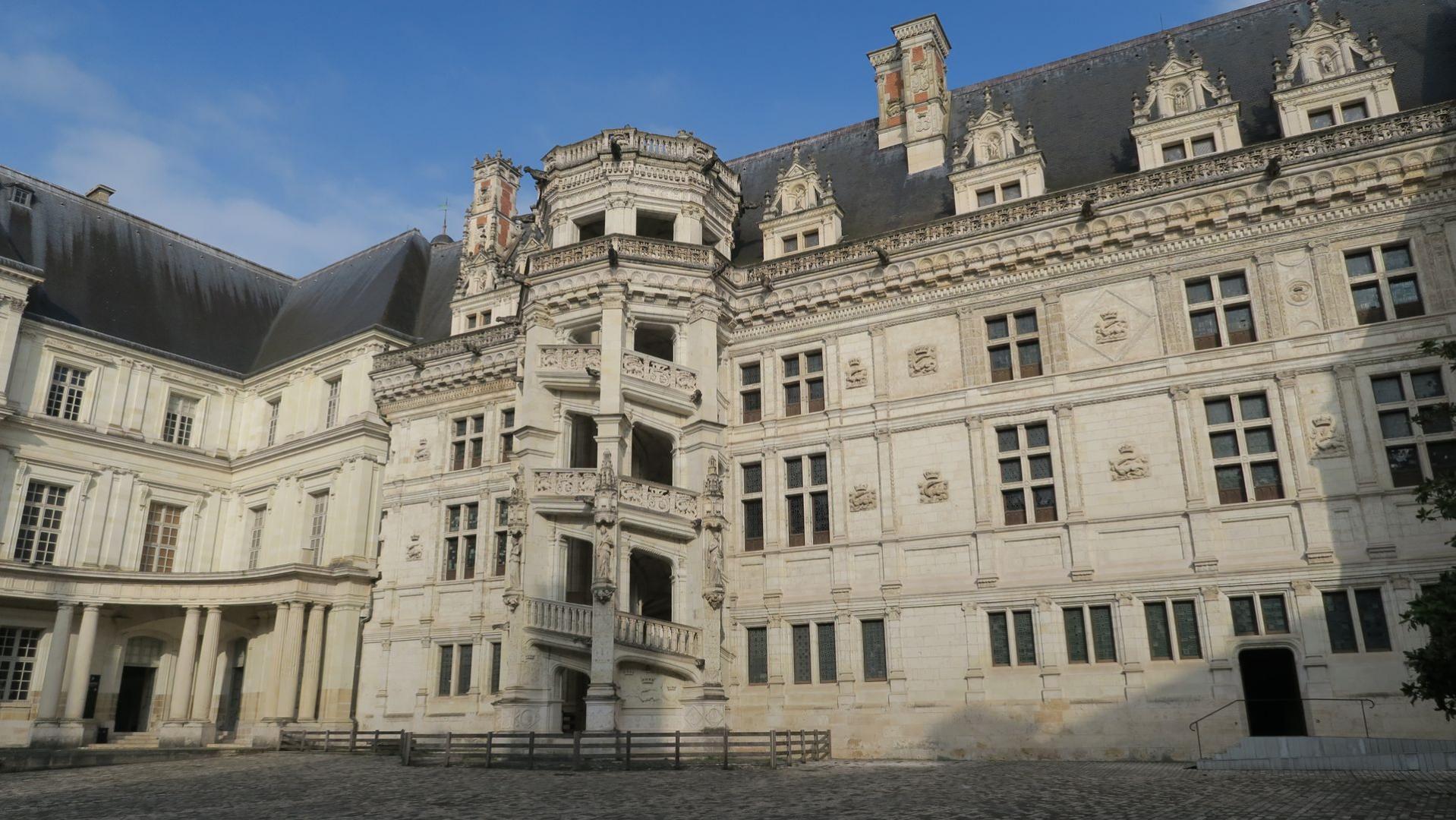 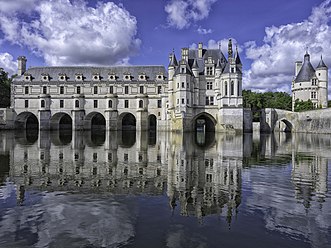 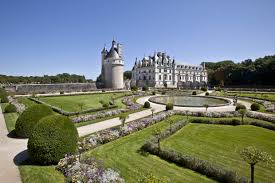 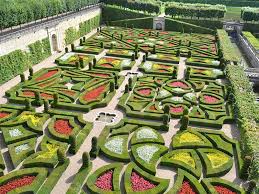 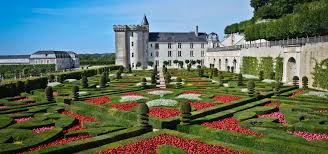 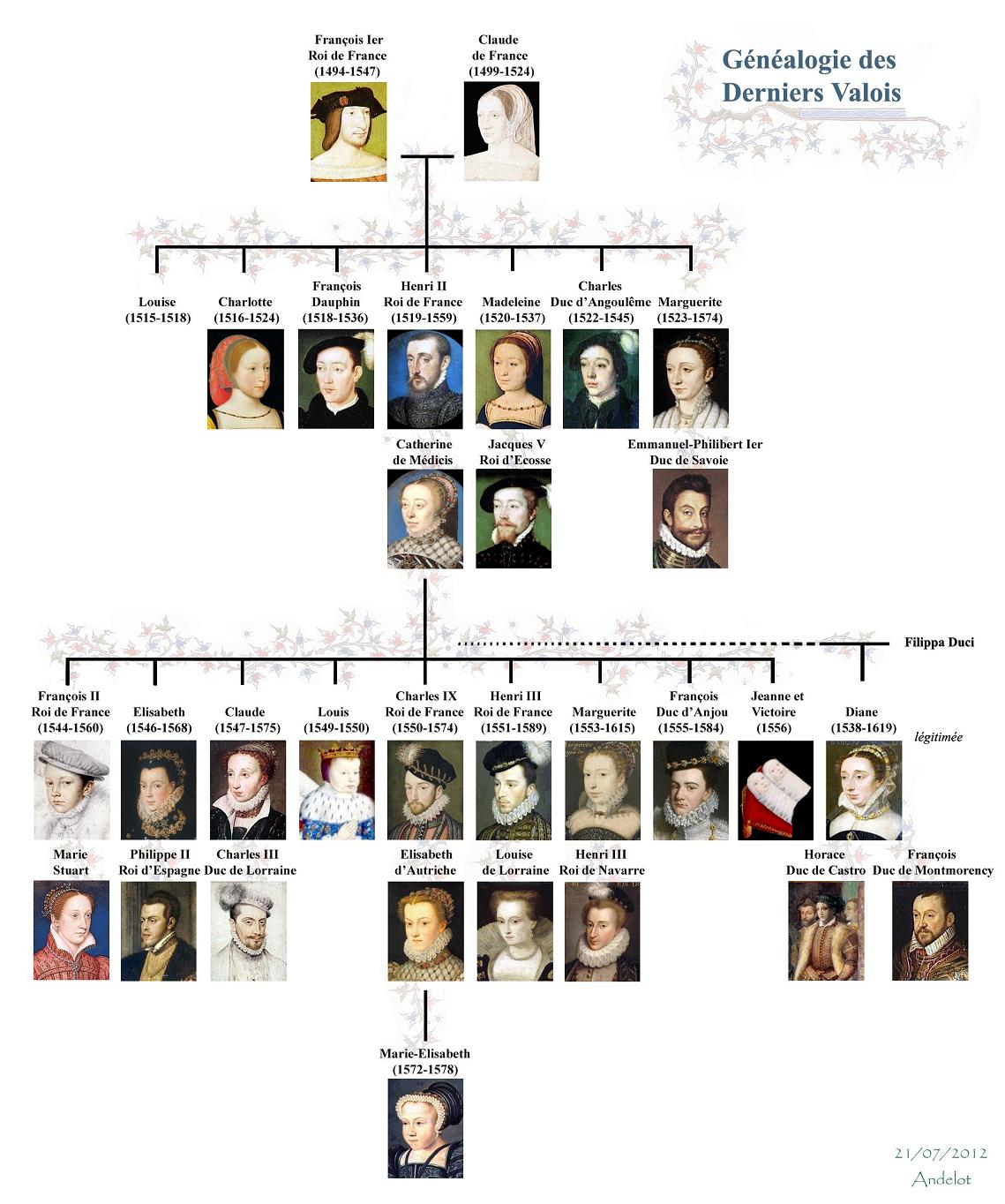 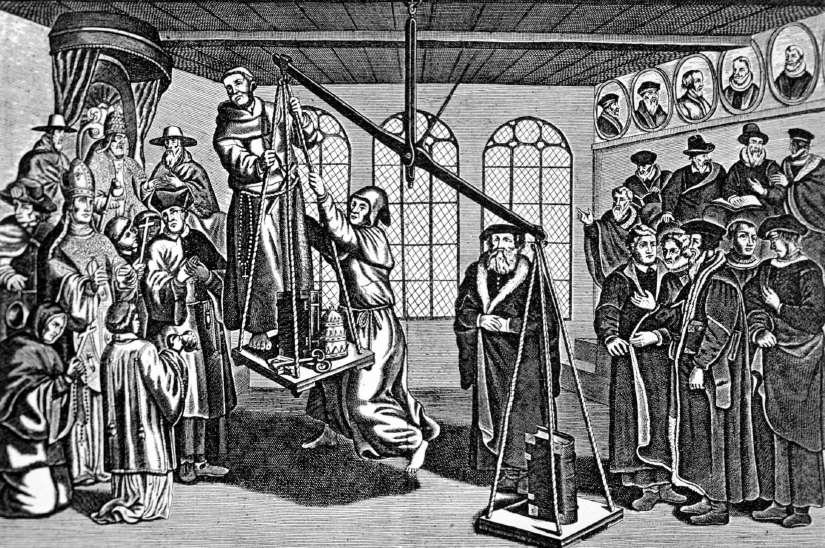 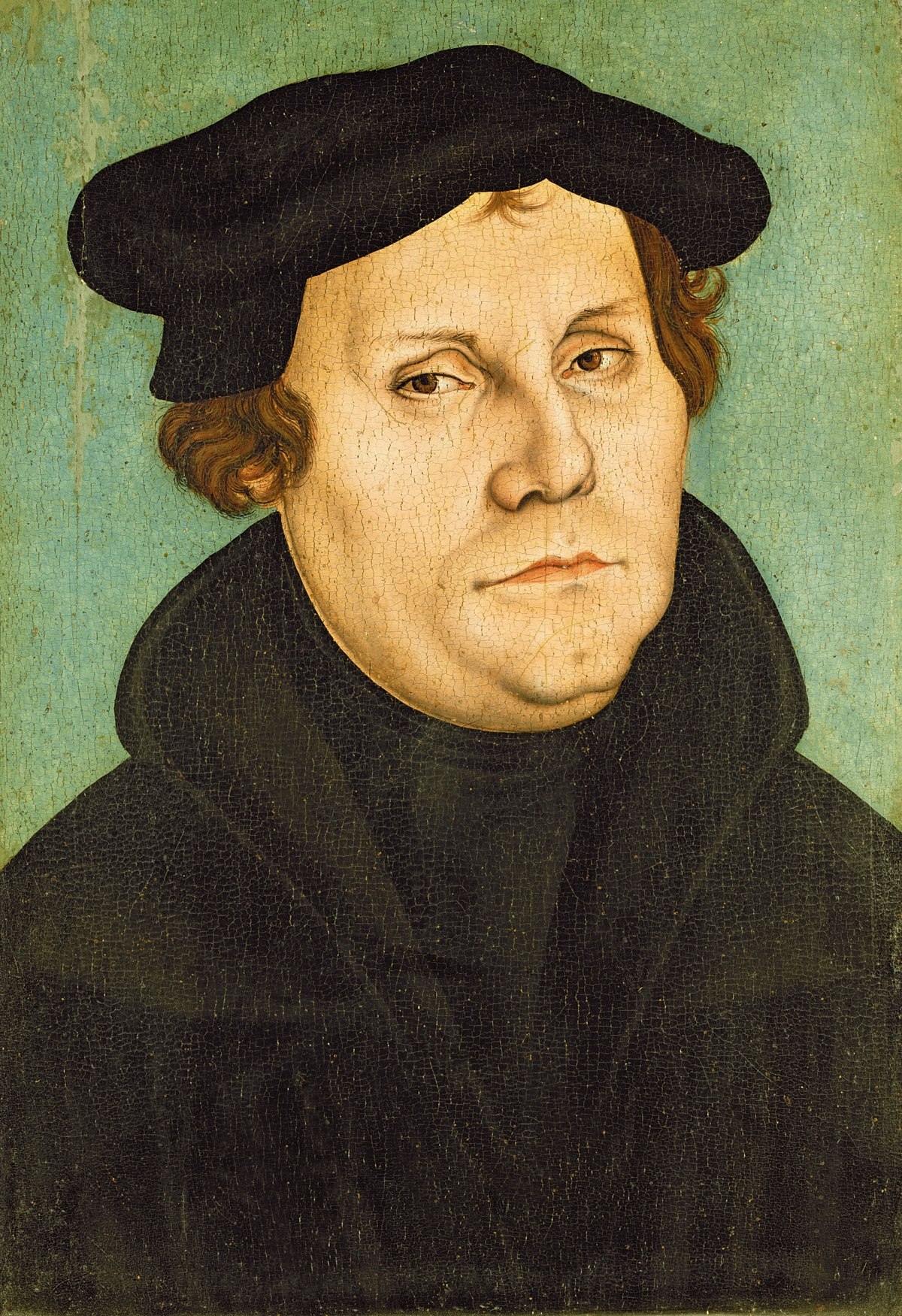 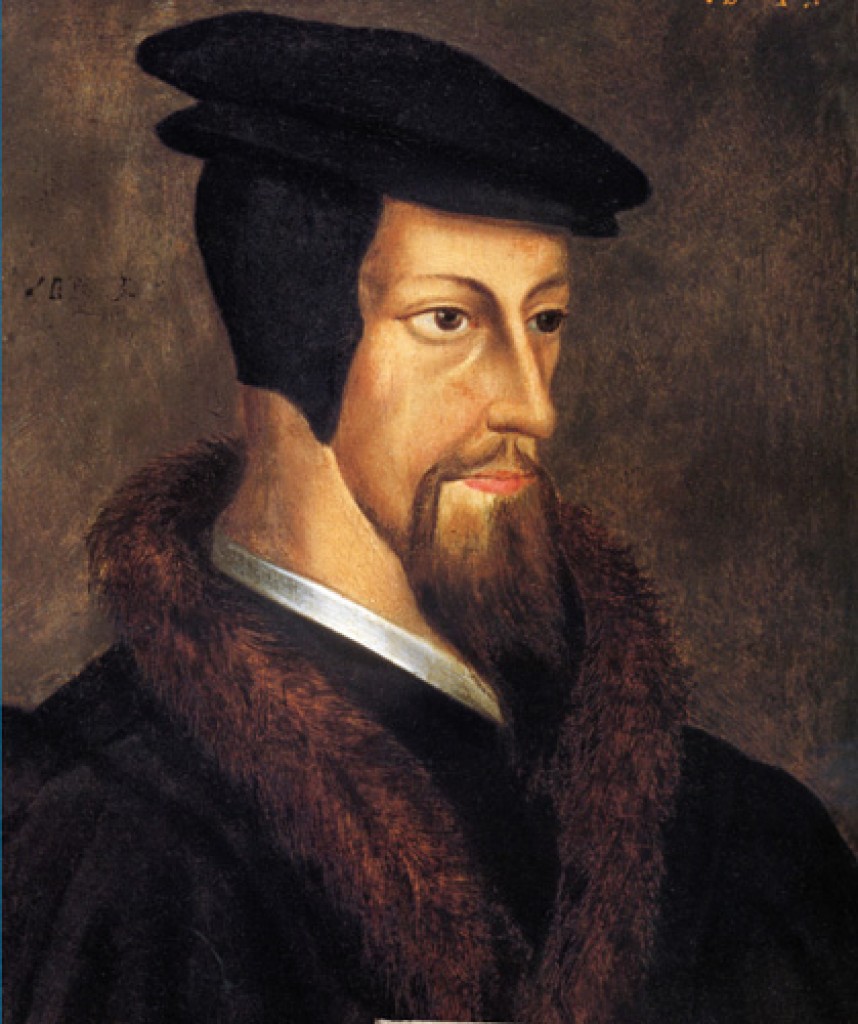 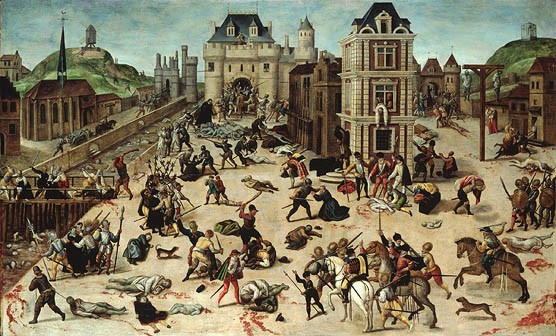 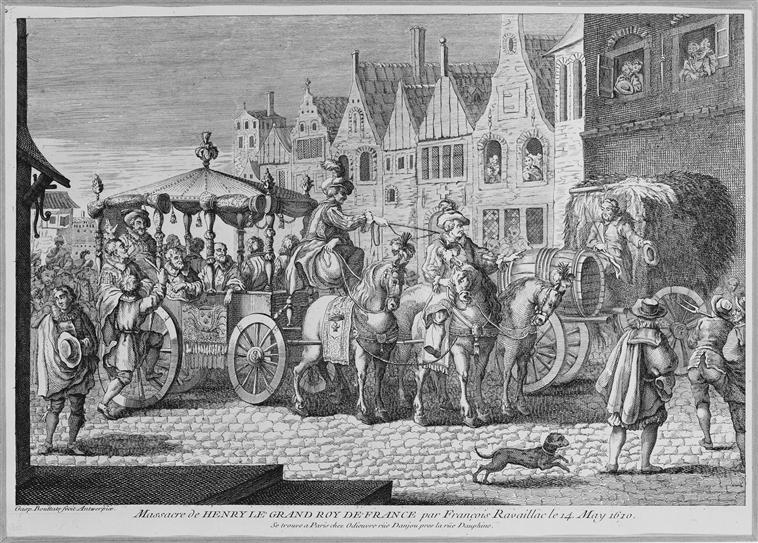